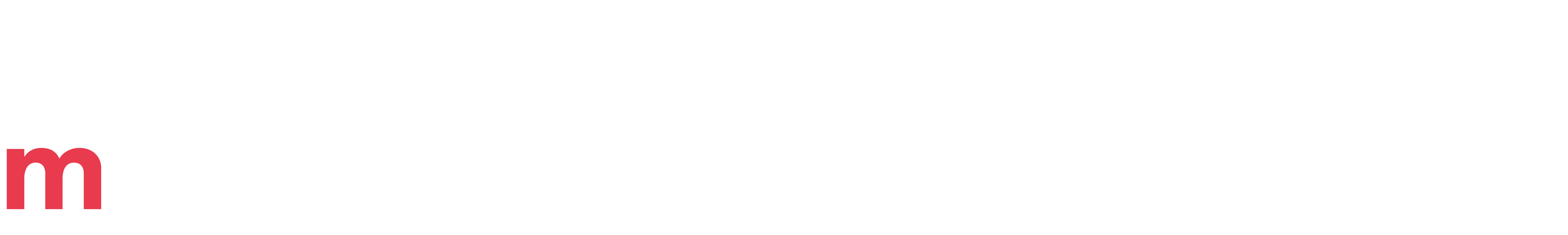 Kancelář Jihomoravského kraje pro meziregionální spolupráci
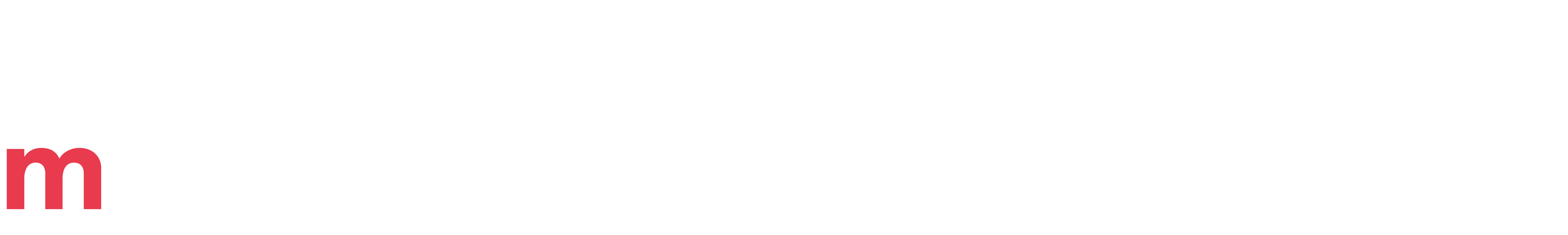 KJMK – příspěvková organizace Jihomoravského kraje
Zastoupení Jihomoravského kraje při EU – součást p. o.
Kancelář v Brně a Bruselu
Lektoráty českého jazyka v Chorvatsku a Srbsku
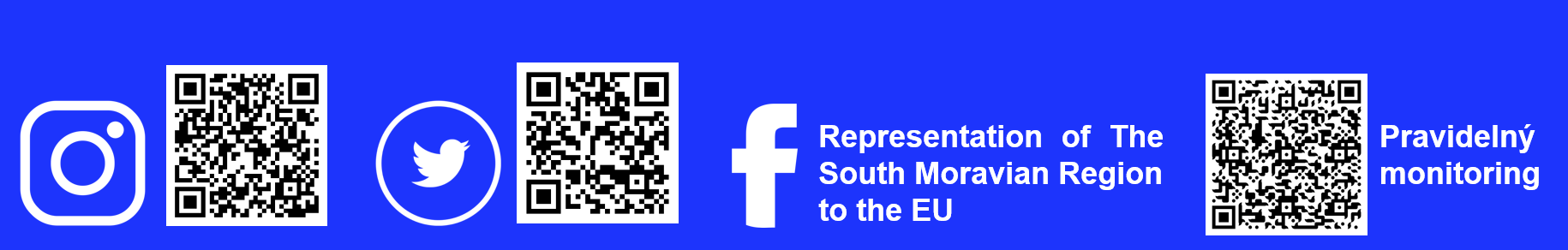 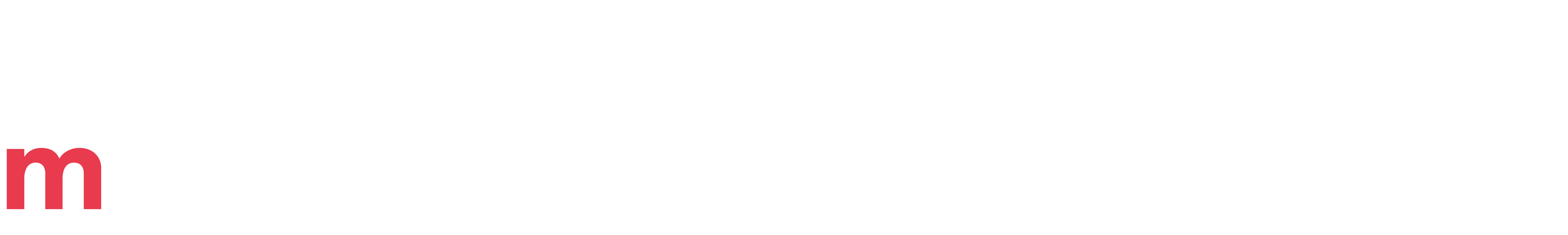 Historie
2003 - vznik příspěvkové organizace pro zajištění a koordinaci zastoupení Jihomoravského kraje ve vybraných zahraničních regionech, zahájení činnosti v Srbsku
1. září 2007 zahájilo činnost Zastoupení Jihomoravského kraje při Evropské unii v Bruselu
CZPRES 2009: téměř všechny kraje v Bruselu, postupně odcházely (bývalý Český dům) 
JMK má historicky nejmenší rozpočet a nejviditelnější výsledky
2011: rozšíření činností na Zadar
2017: lektorát v Bělehradě
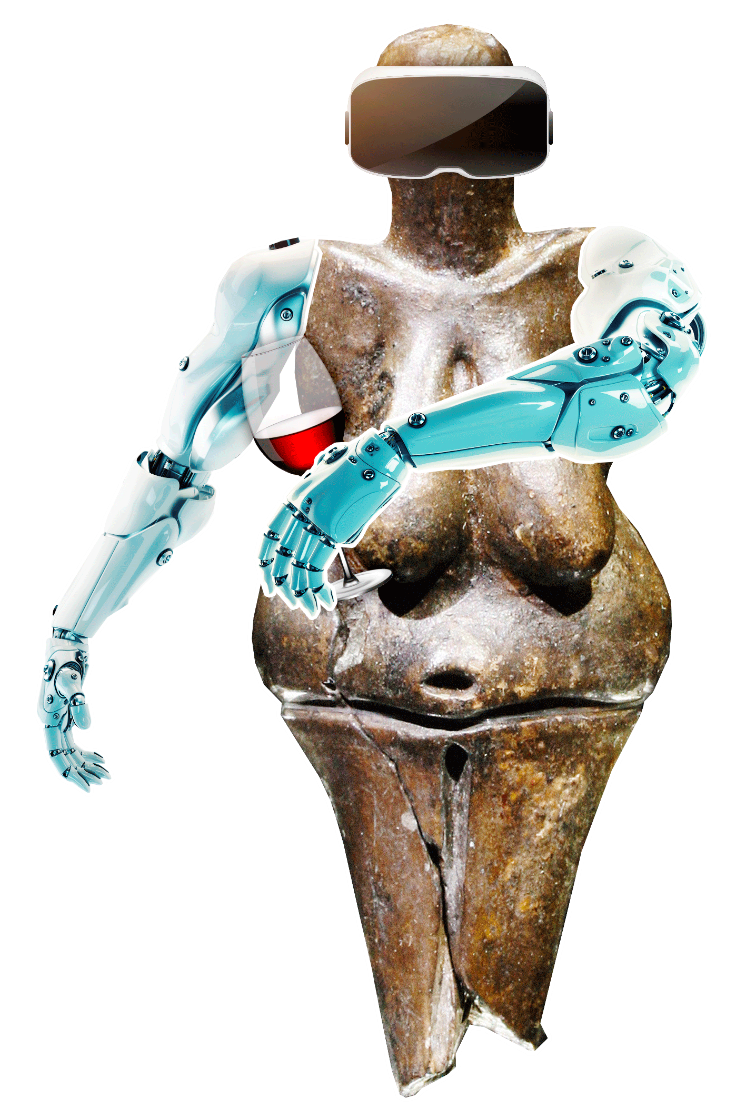 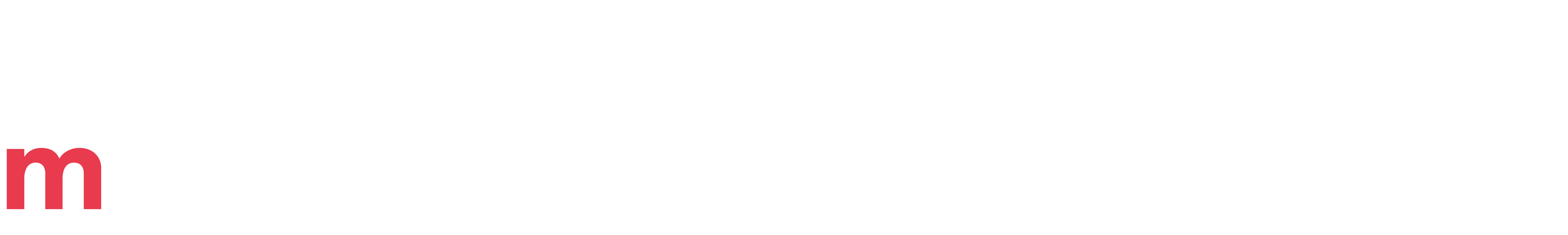 Lektoráty v Chorvatsku a Srbsku
Zadar: součástí Zadarské univerzity, zaměření na cestovní ruch 
Kragujevac + Bělehrad: výuka pro SŠ studenty, stipendia pro studium na brněnských VŠ
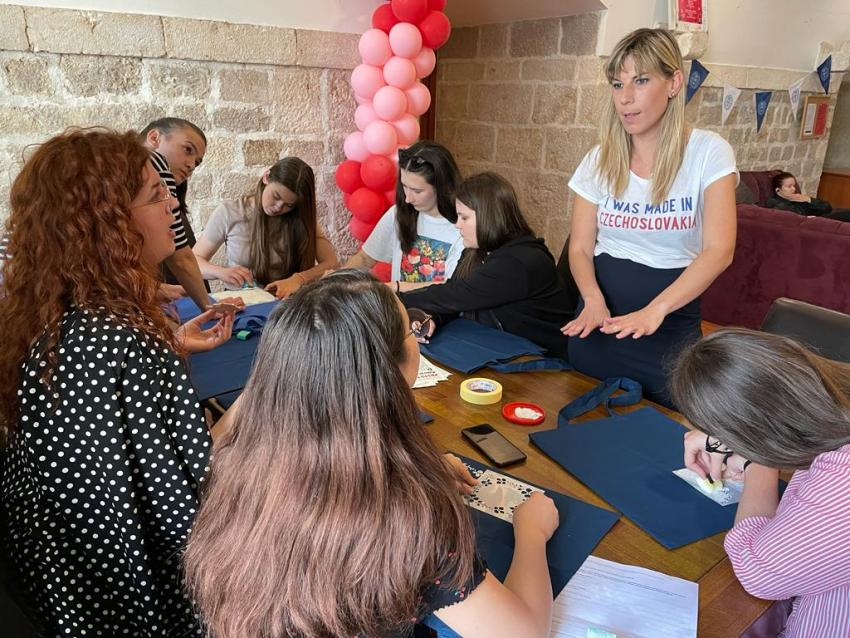 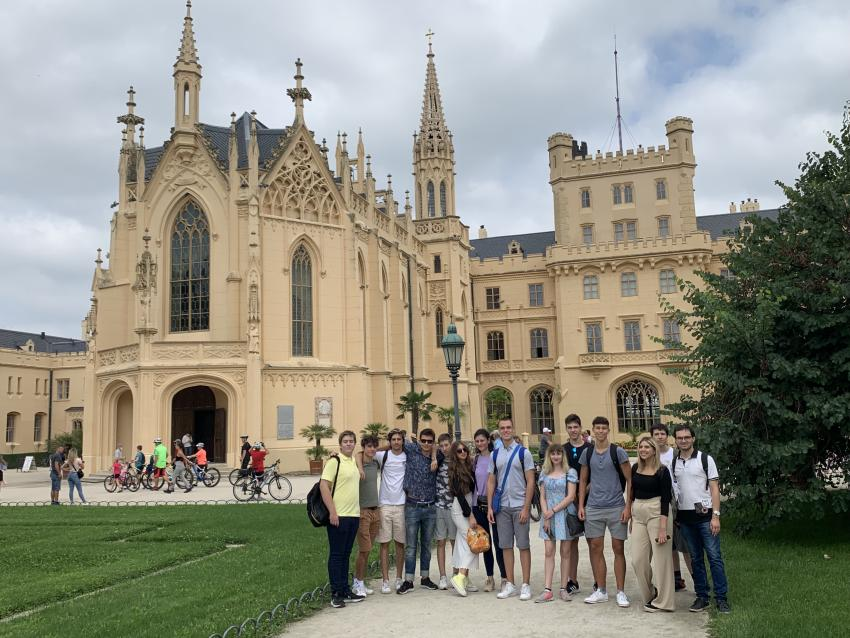 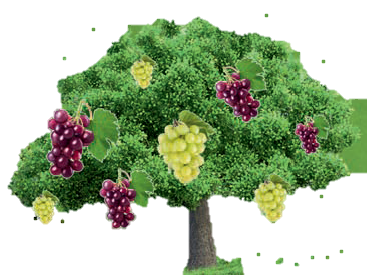 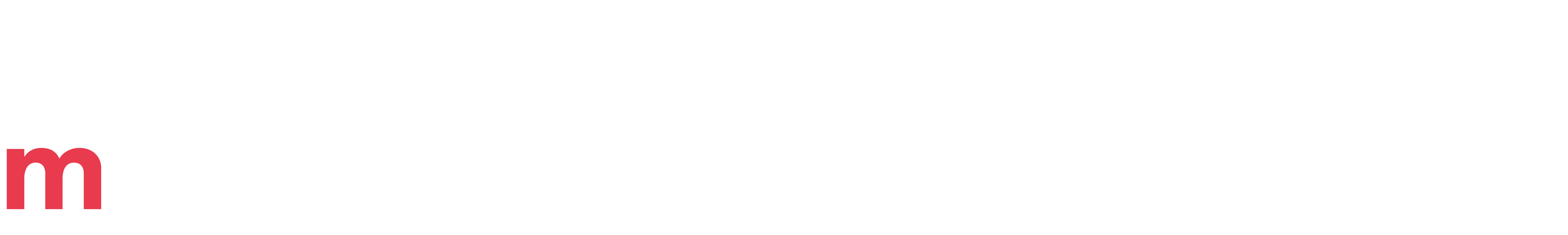 Cíle činnosti
Poskytování aktuálního dění v evropské politice
Prezentování a prosazování zájmů JMK u institucí Evropské unie 
Navázat spolupráci JMK s ostatními evropskými regiony
Propagace JMK
Zprostředkování kontaktů 
Organizačně-technické zajištění účasti politiků v Bruselu
Poskytování stáží zejména pro studenty brněnských VŠ
Koordinace kulturně-vzdělávacích aktivit na Balkáně
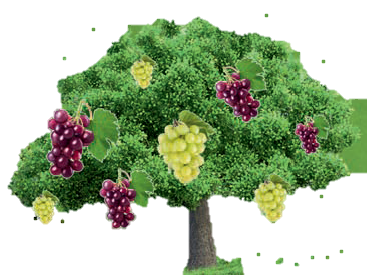 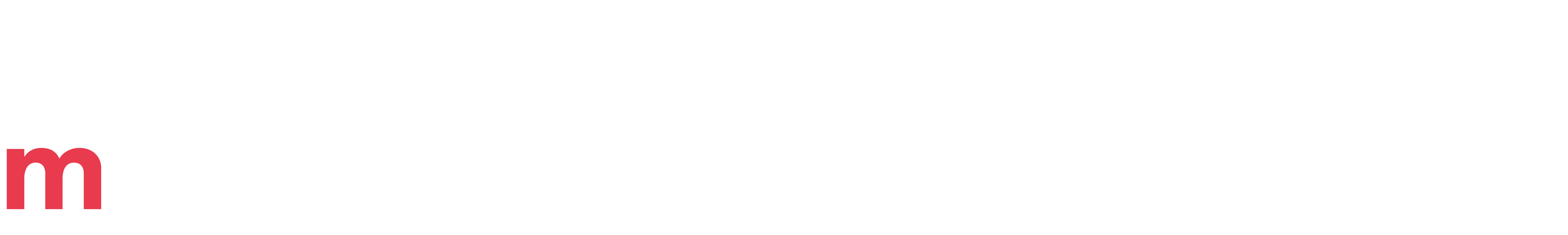 Tematické priority
Životní prostředí a krajina 
Voda v krajině
Moderní technologie a produkty s vysokou přidanou hodnotou
Smart Region
Vzdělávání a výzkum
Zemědělství a rozvoj venkova
Doprava
Inovace a energetika
Kulturní a kreativní průmysly
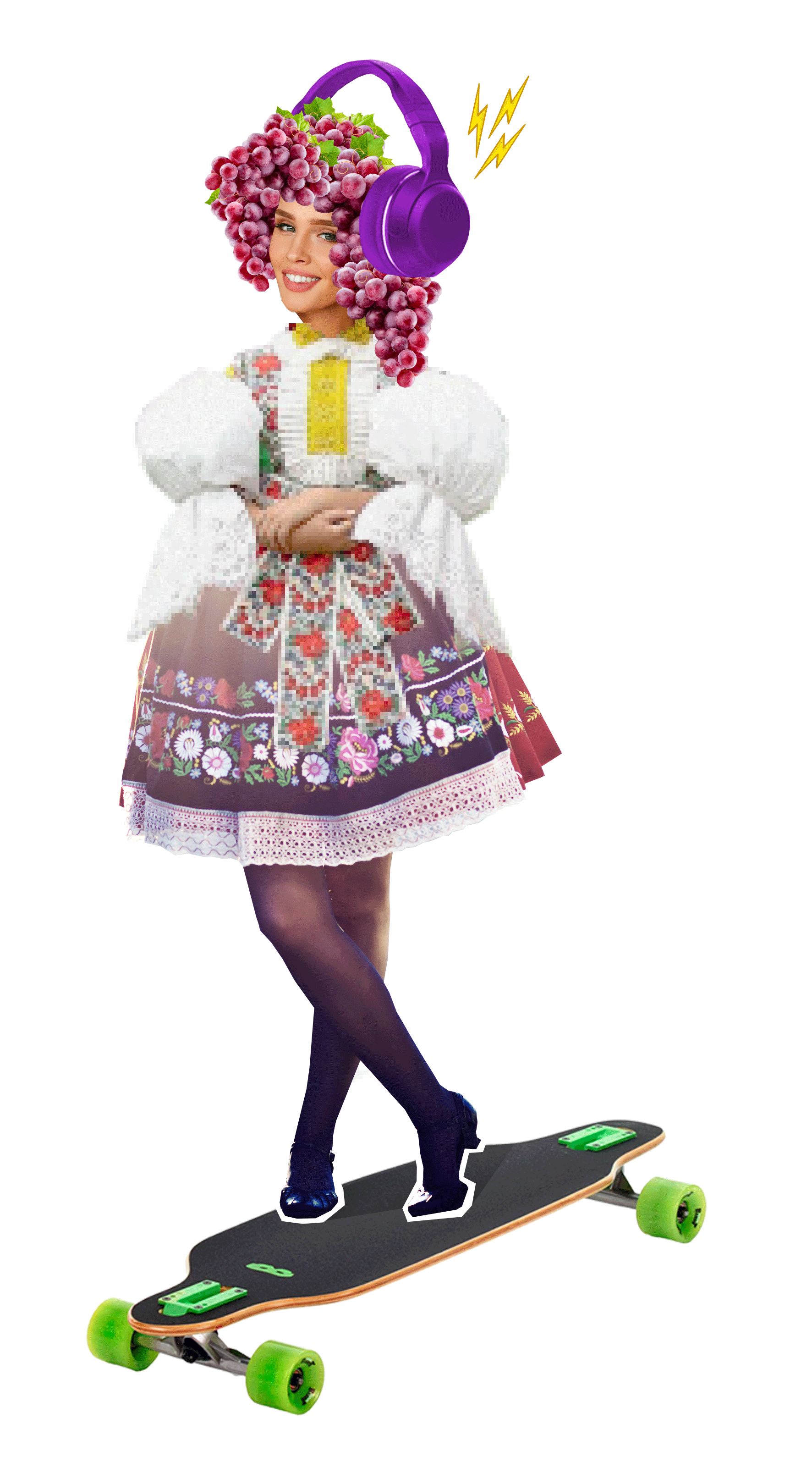 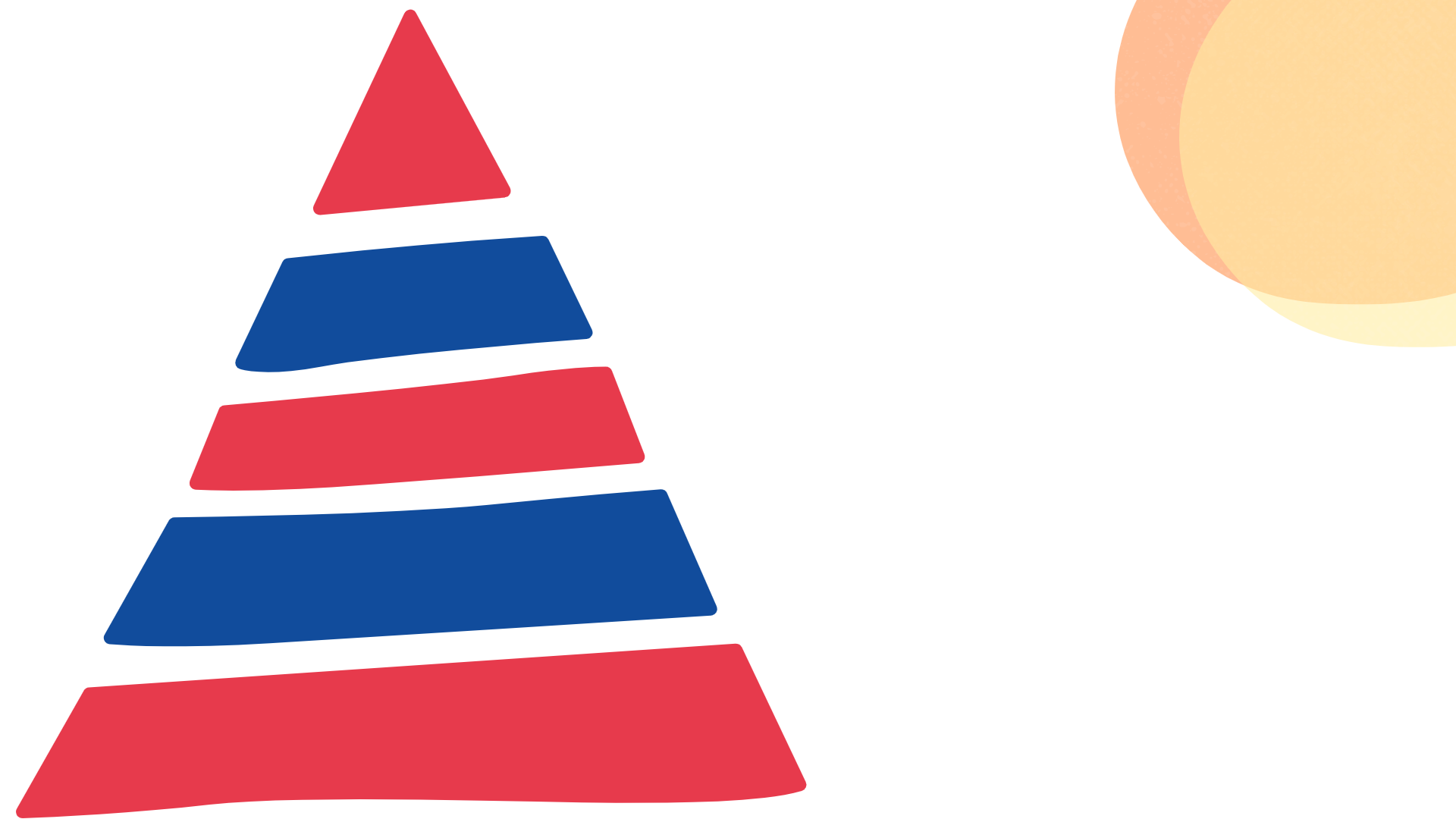 Návštěvy 
z JMK
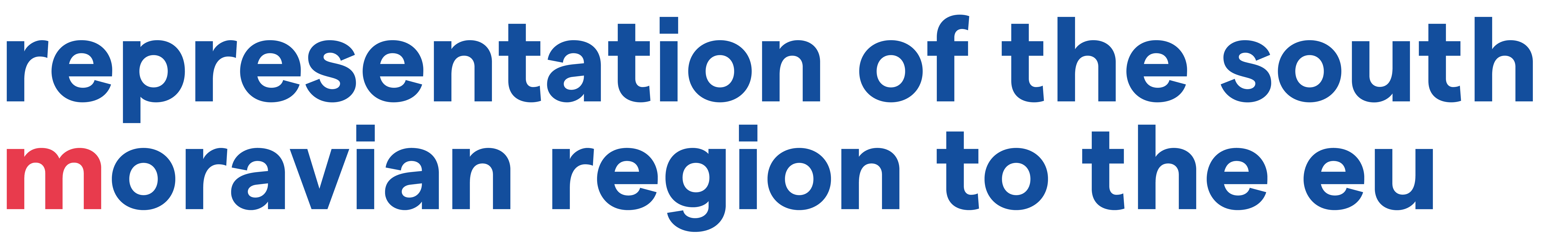 Reprezentace kraje
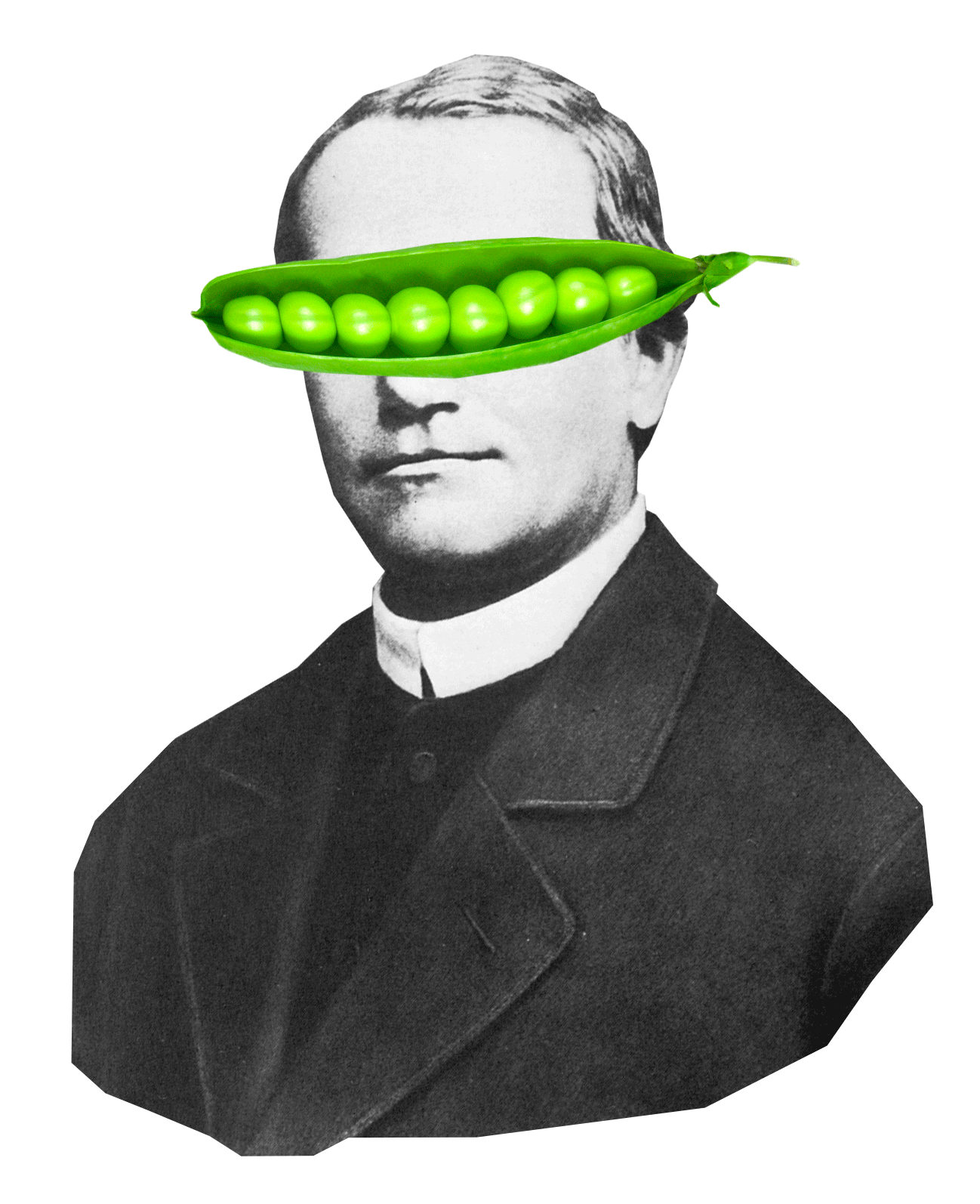 Organizace akcí, komunikace s partnery
Emaily a sociální sítě
Konference, semináře, workshopy
a zápisy z nich
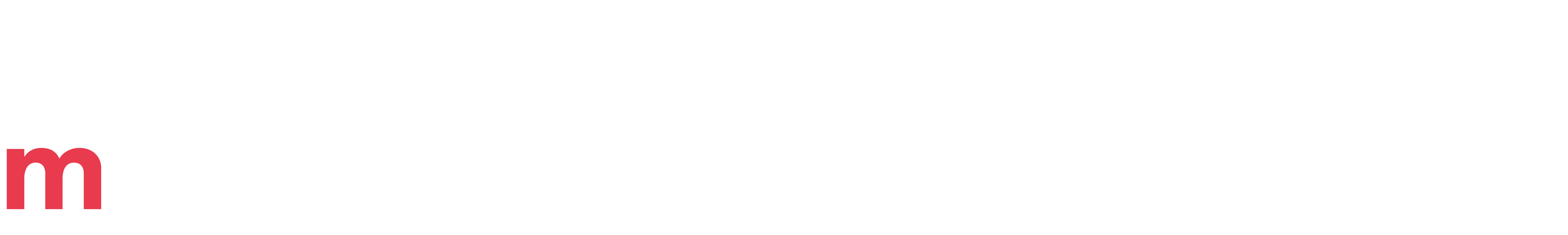 Partneři v JMK
Partneři v JMK
Krajský úřad a jednotlivé odbory
Magistrát města Brna
Jihomoravské inovační centrum (JIC)
Agentura JINAG
Univerzity
Další výzkumné infrastruktury (Ceitec, RECETOX, …)
Střední školy
Centrála cestovního ruchu Jižní Moravy
Turistické informační centrum Brno
Další města v kraji
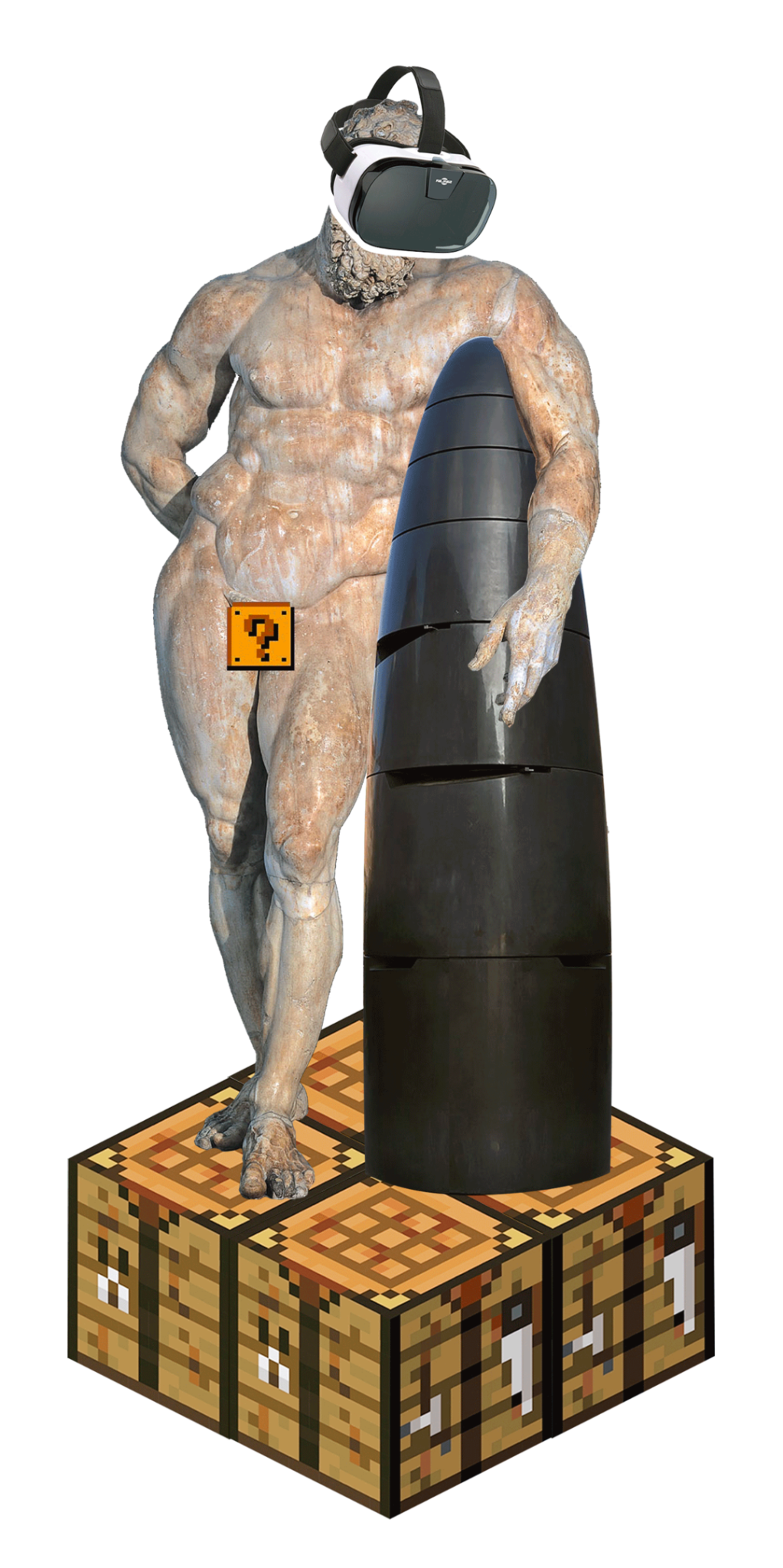 [Speaker Notes: Je velice důležité udržovat kontakt také v domovském kraji, aby bylo jasné, co kraj trápí a kde potřebují pomoc.]
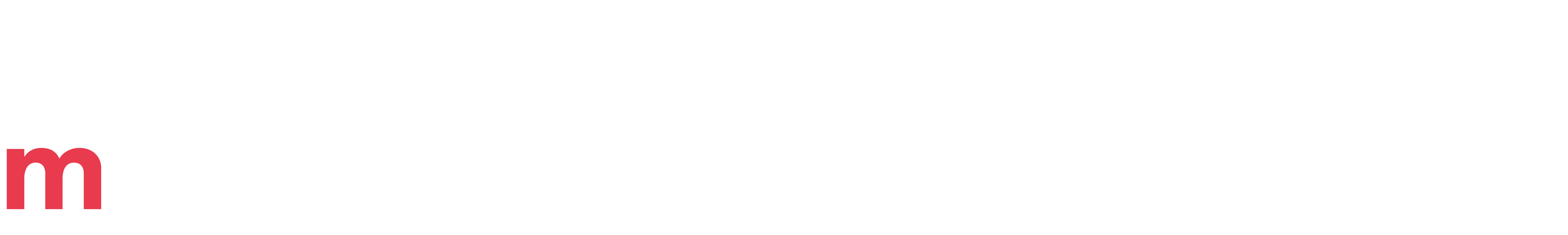 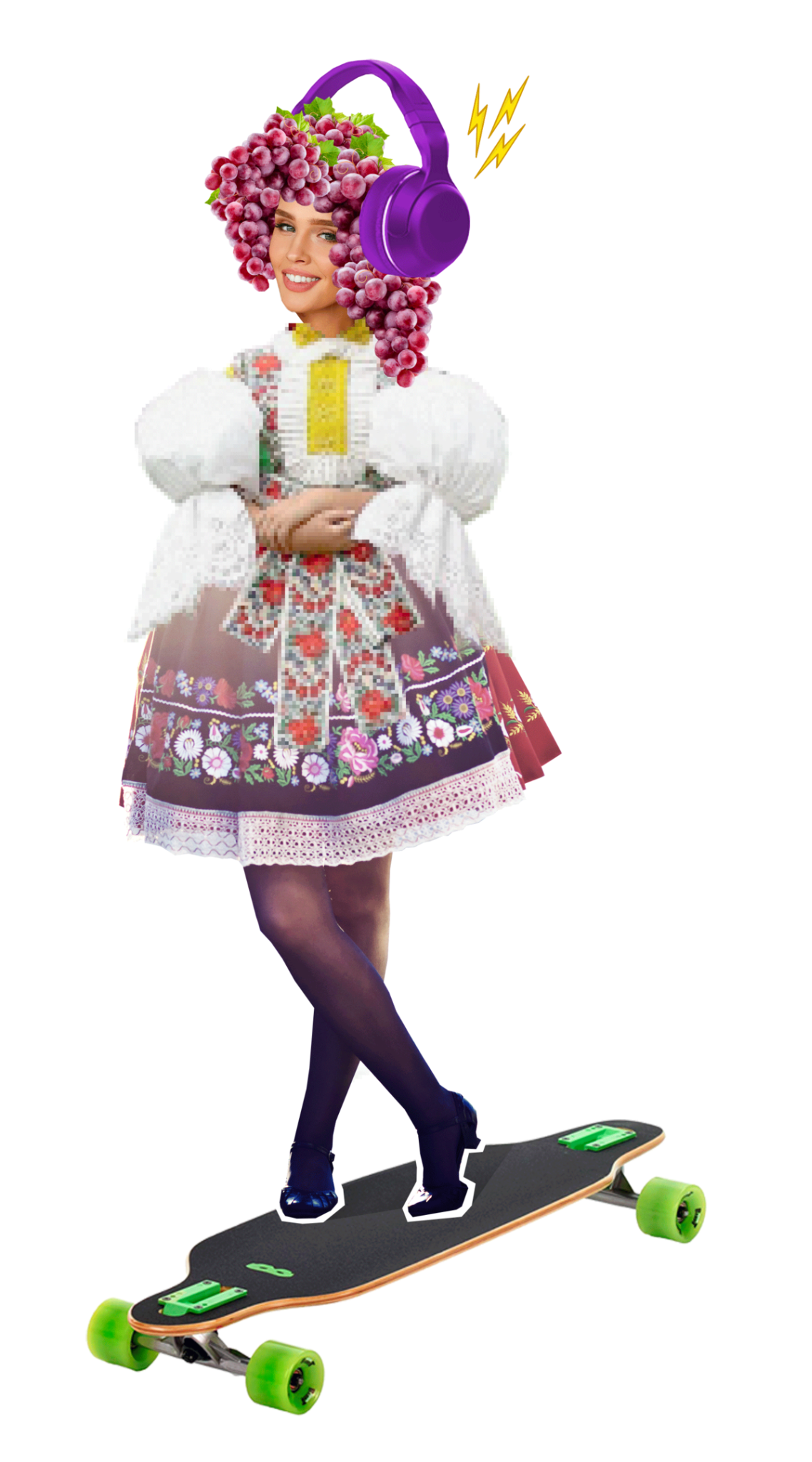 Partneři v Bruselu
CZELO ~ Česká styčná kancelář pro vzdělávání a výzkum
České centrum
Mezinárodní sítě - ERRIN, PURPLE
Stálé zastoupení ČR při EU
Velvyslanectví ČR při Belgickém království
Stálé zastoupení ČR při NATO
Ostatní regionální zastoupení (česká i zahraniční)
Evropské instituce – Evropský výbor regionů, Evropský parlament, Evropská komise, Rada EU
[Speaker Notes: Více se vyjádřit k partnerům - spolupracujeme na většině našich aktivit s některým partnerem, popsat trochu více ERRIN (že se skládá z několika pracovních skupin, jak třeba chodíte na pracovní skupiny a jak s tím pracujete, že se i aktivně zapojujeme a sami něco prezentujeme v ERRIN, případně, že jsme se díky této síti dostali do několika projektů a partnerstv]
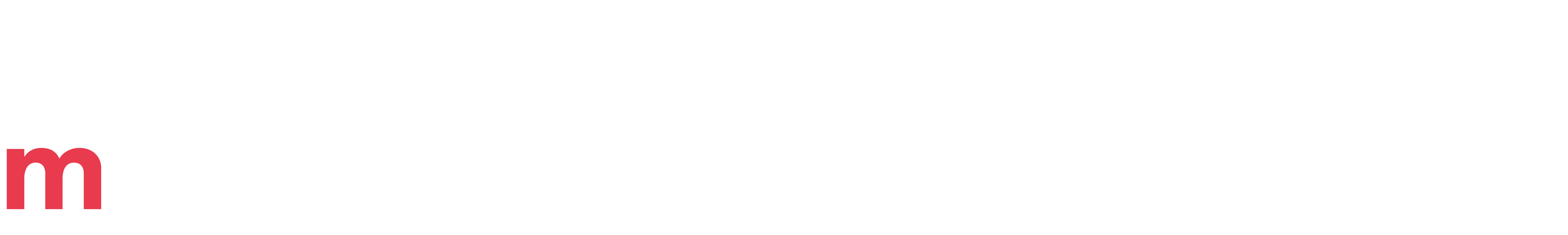 Další aktivity
Monitoring EU 
Přednášky pro studenty vysokých škol a žáky středních škol
Pořádání debat na témata EU (KOBE, CZPRES, …)
Účast v debatách na téma EU
Český den v Zadaru / Kragujevaci
Letní škola srbských studentů v JMK ad.
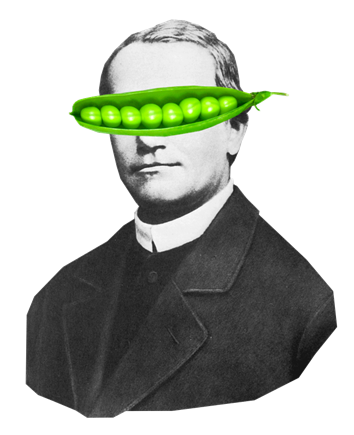 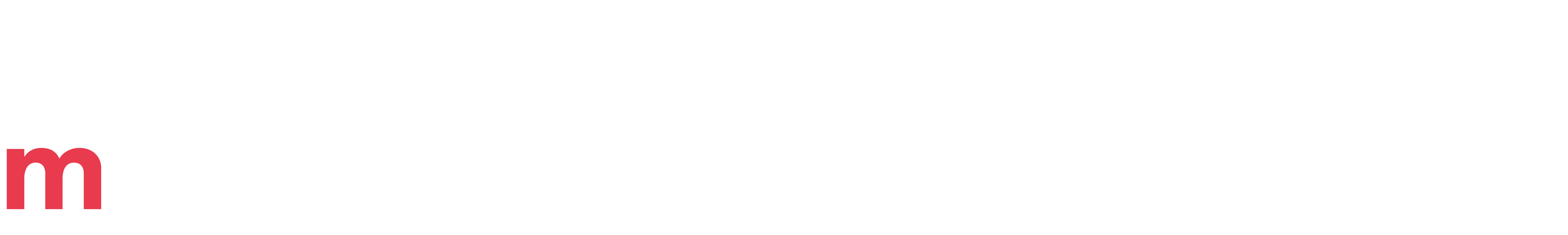 Role JMK v síti ERRIN
European Regions Research and Innovation Network
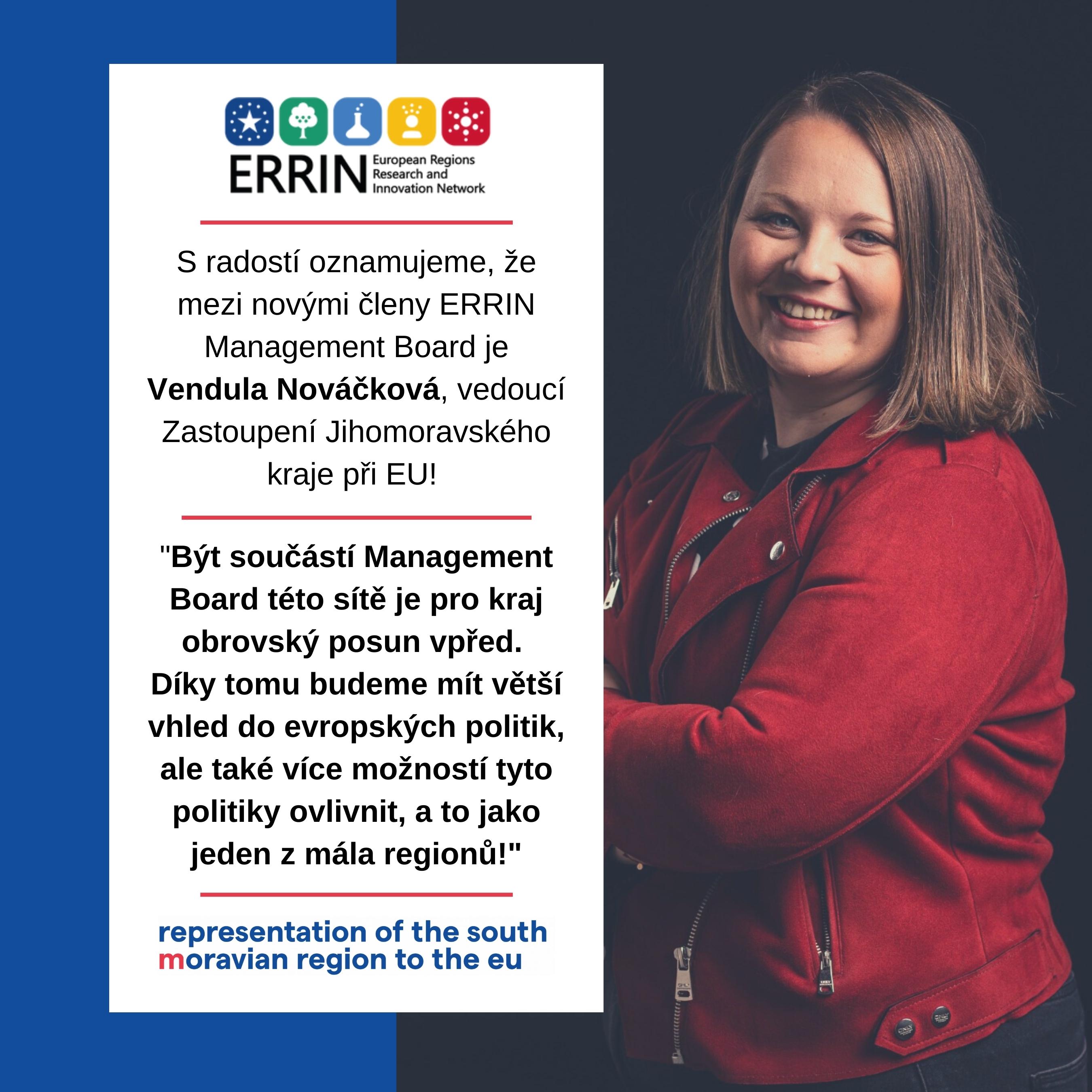 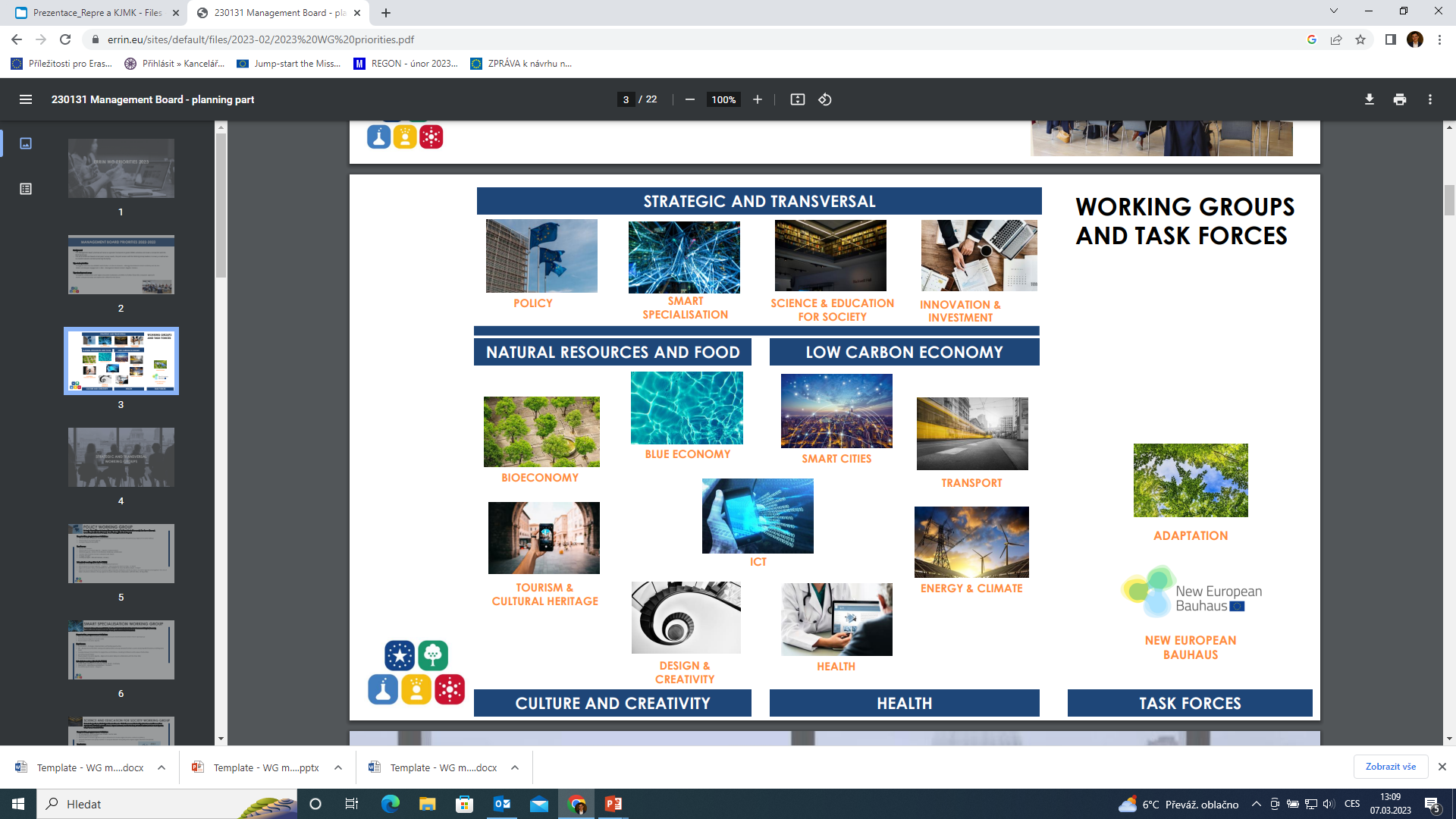 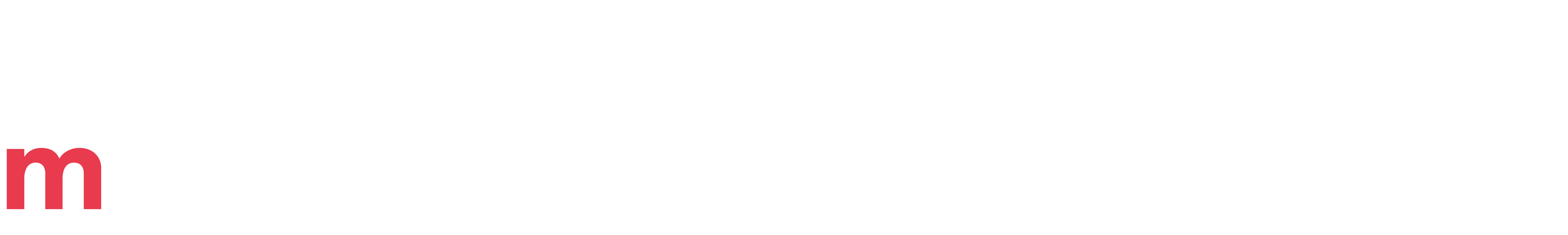 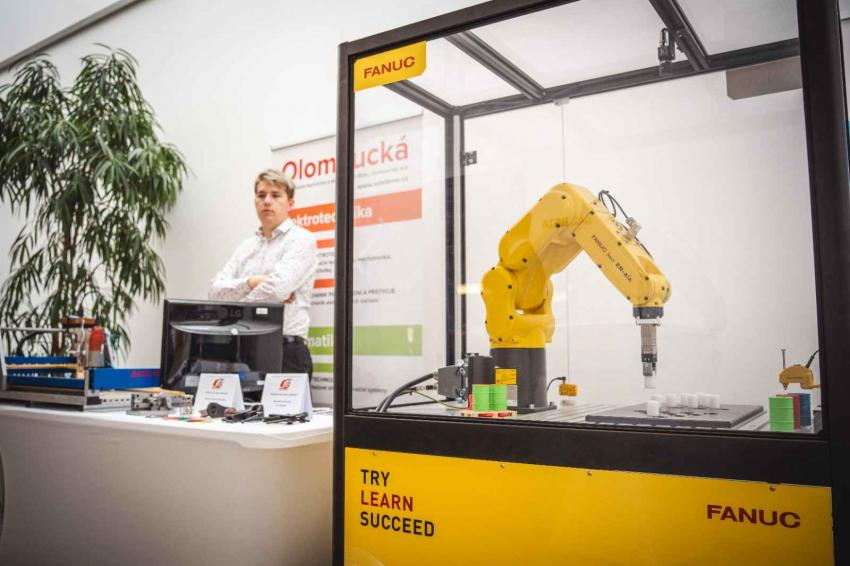 14. výjezdní zasedání komise SEDEC Výboru regionů v Brně
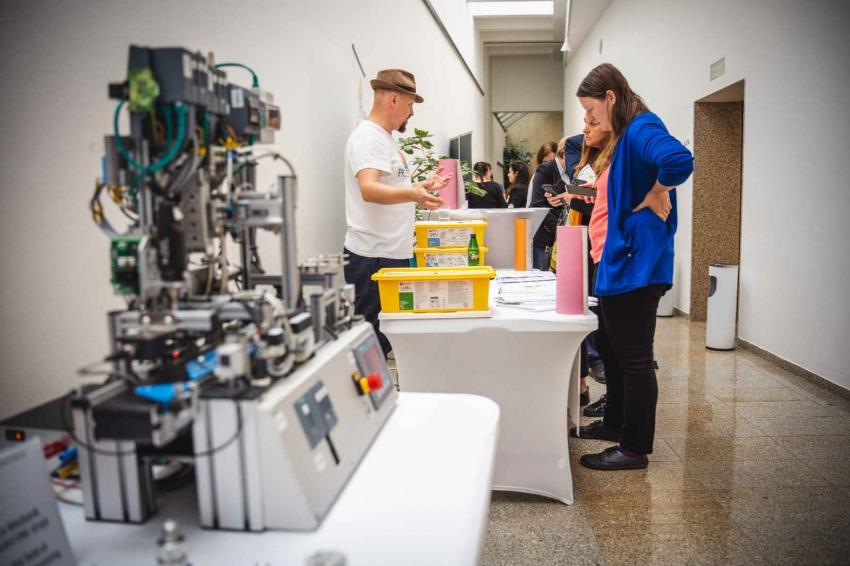 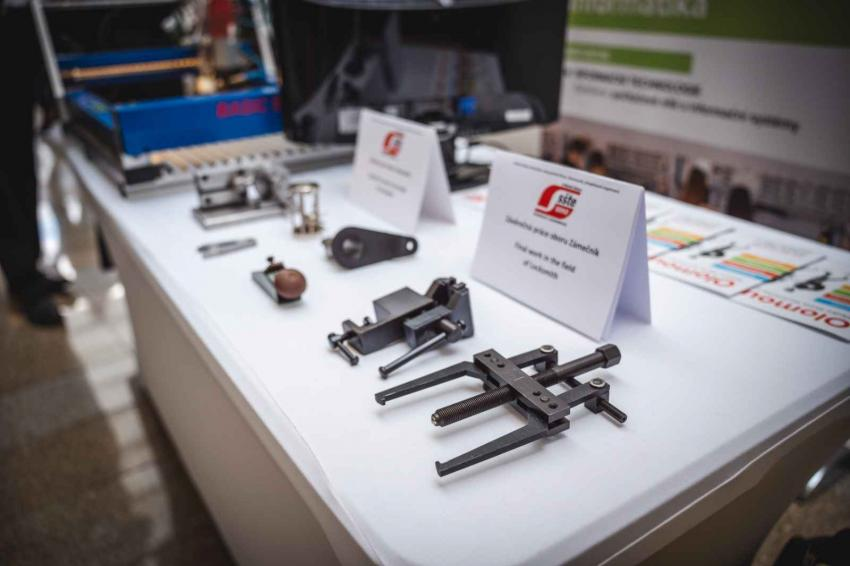 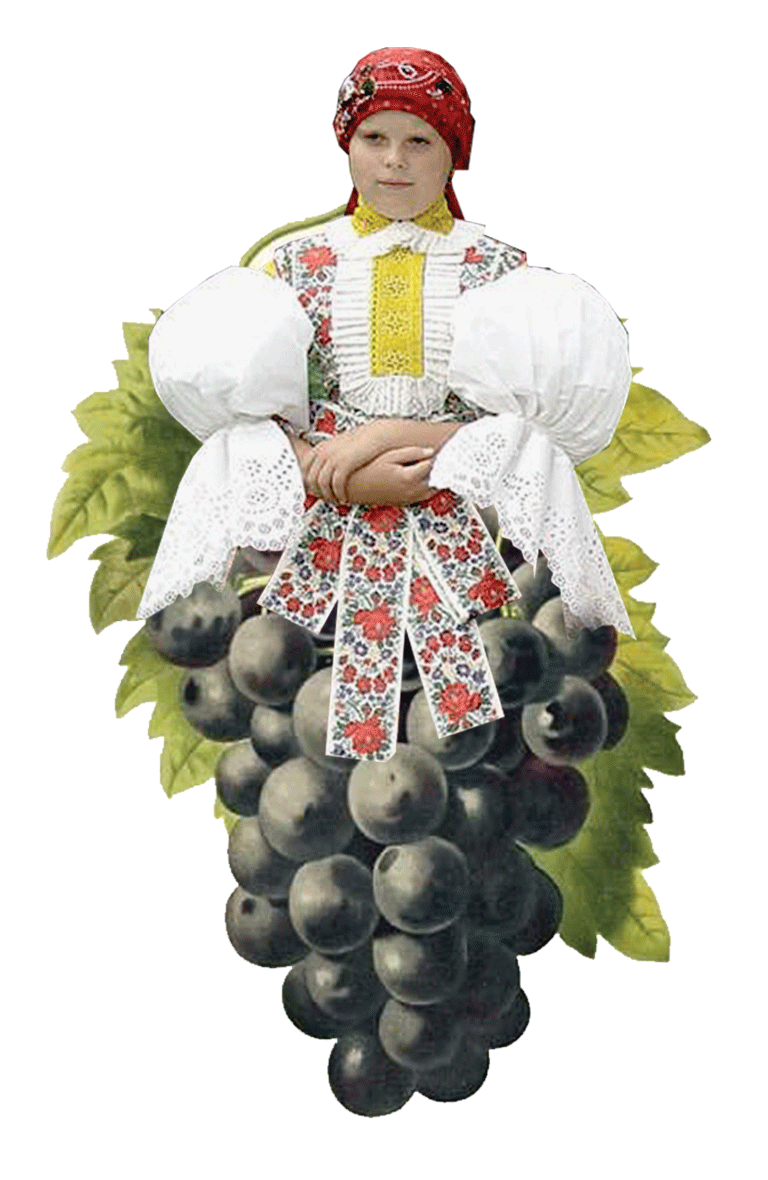 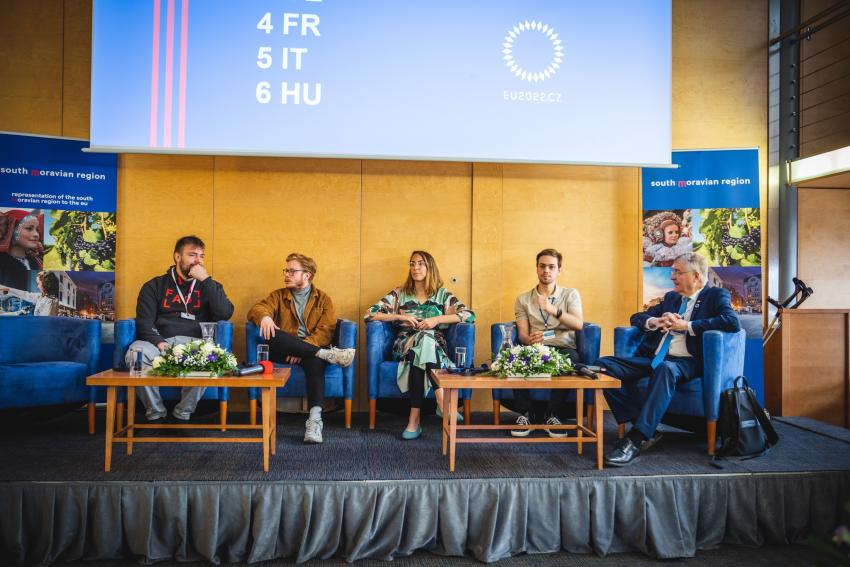 představili se: Střední škola technická a ekonomická Brno, Olomoucká, Integrovaná střední škola automobilní Brno, Střední škola umění a designu, Lipka, Prototýpci, FabLab, Plastic Guys, oddělení cestovního ruchu JMK
Personální složení KJMK
k 31. 12. 2022 znázorňuje následující tabulka.
Organizace zaměstnává také pracovníky na dohody o pracích konaných mimo pracovní poměr.
Náklady organizace
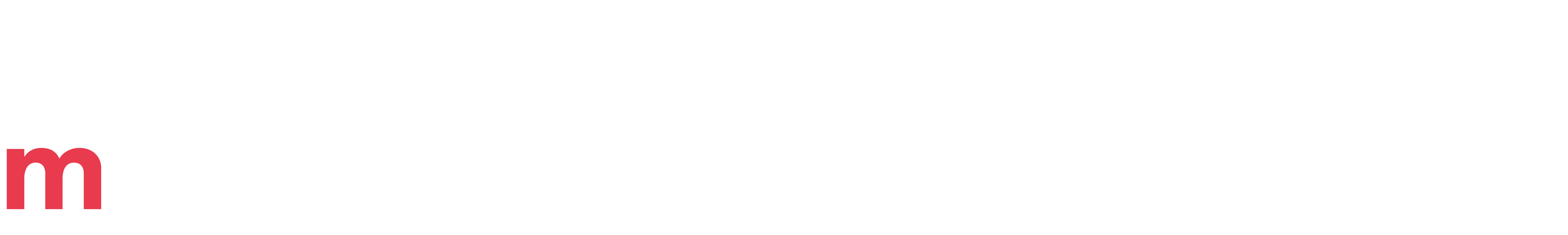 České předsednictví 2022 & Jihomoravský kraj
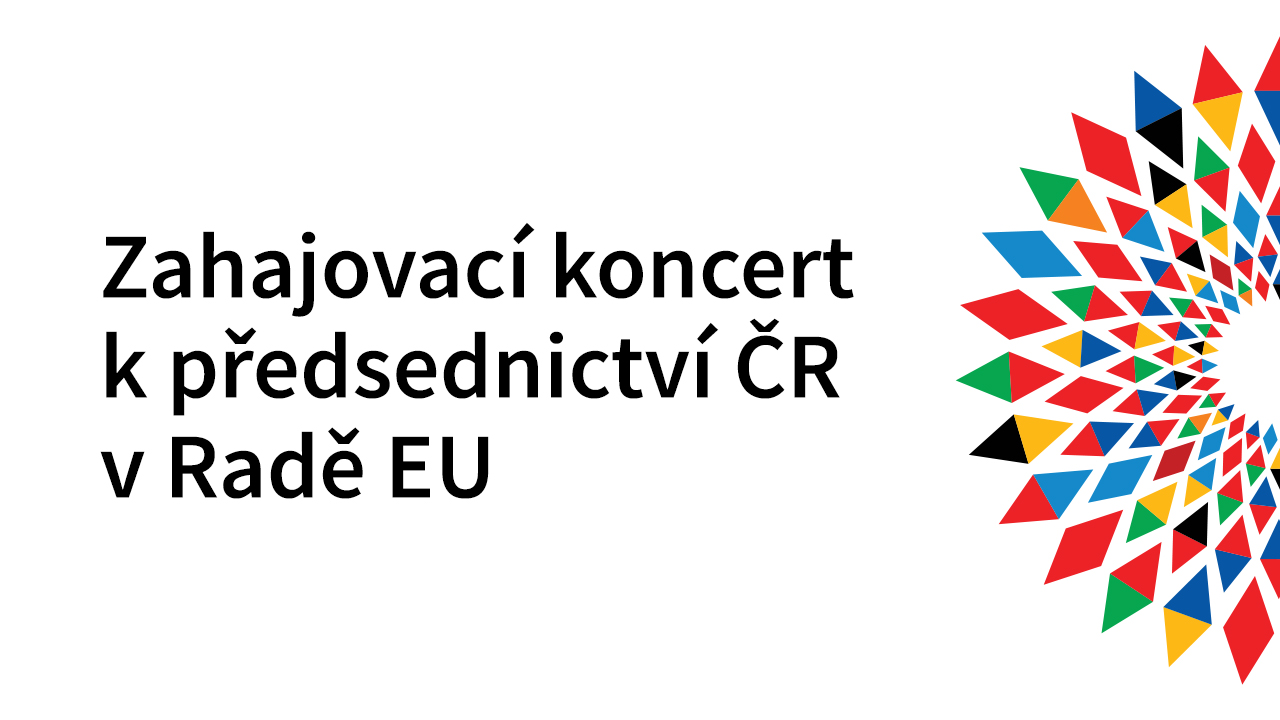 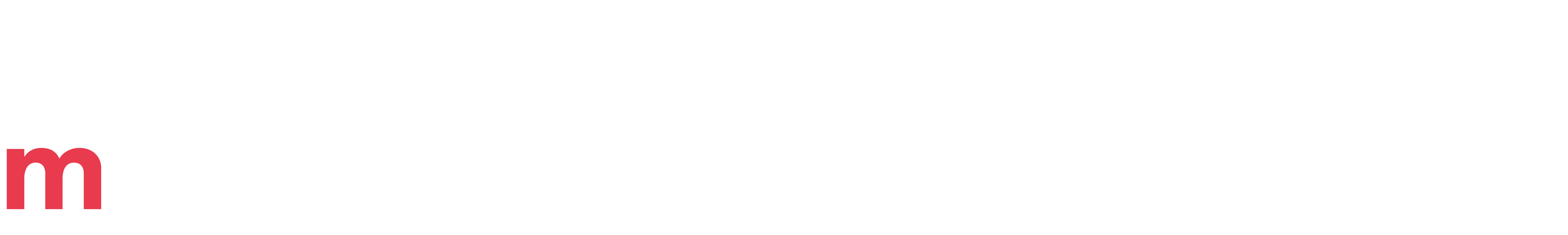 Eliška Buzková
buzkova.eliska@kjmk.eu
Vendula Nováčková
novackova.vendula@kjmk.eu
Martin Míšek
misek.martin@kjmk.eu
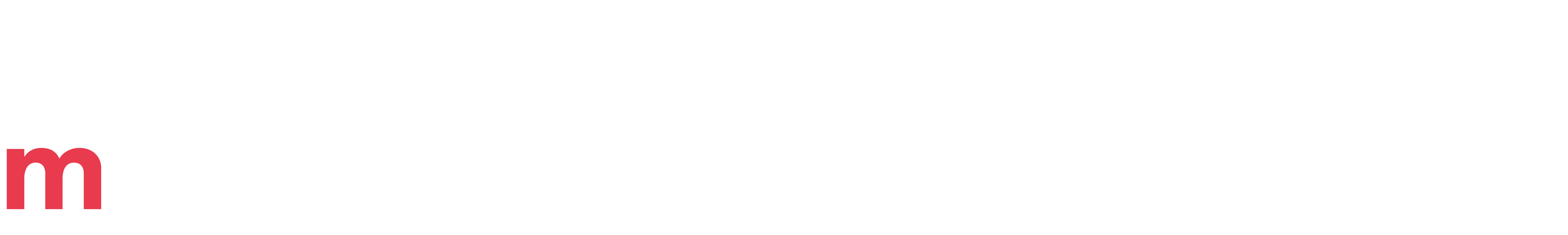 Děkujeme za pozornost!
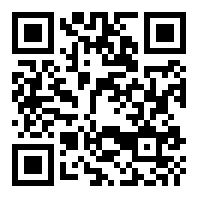 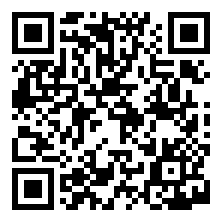 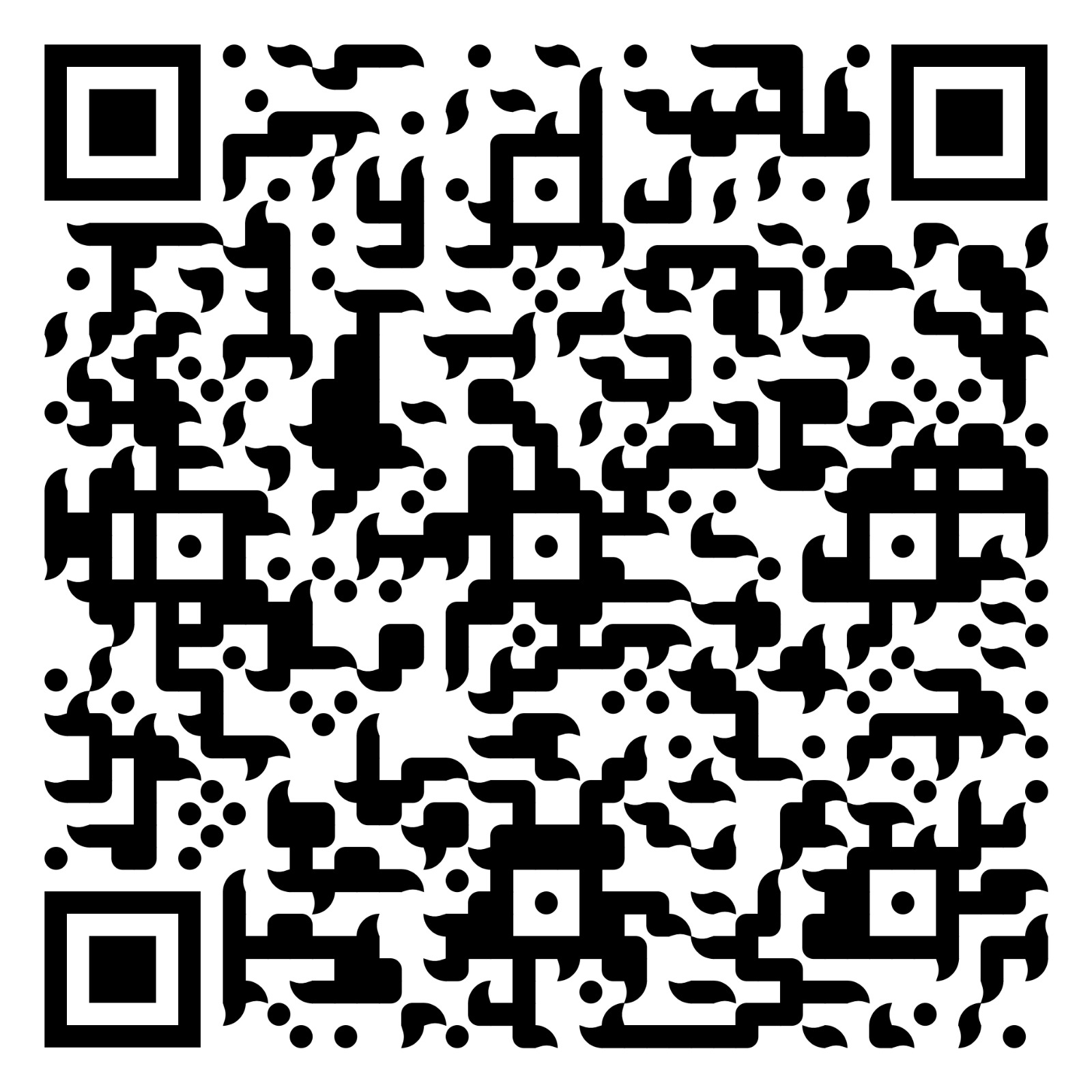 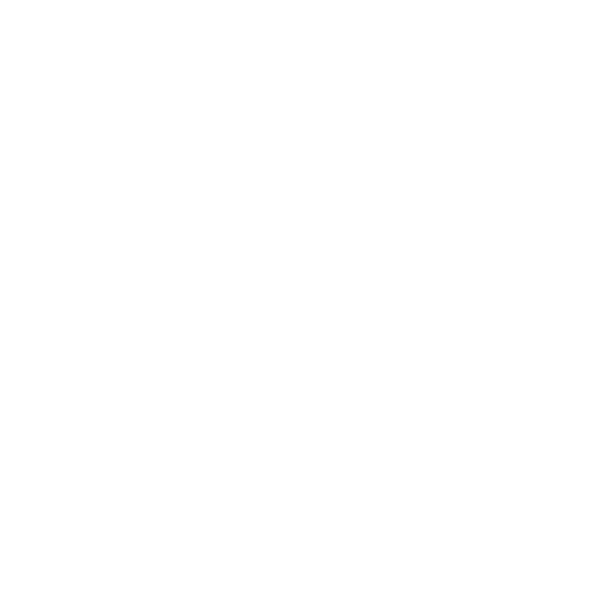 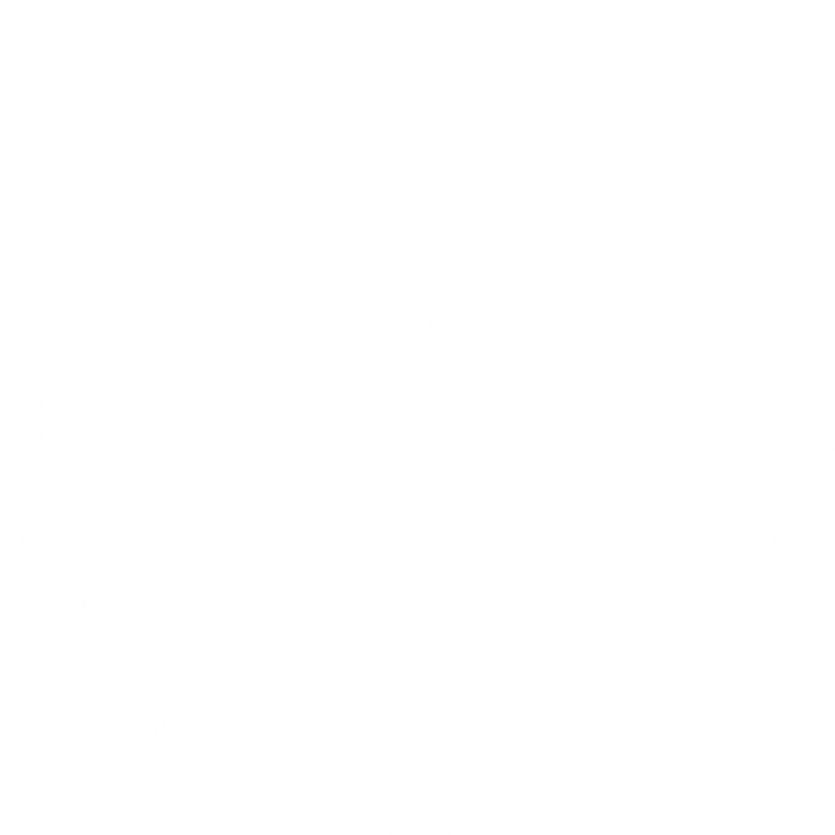 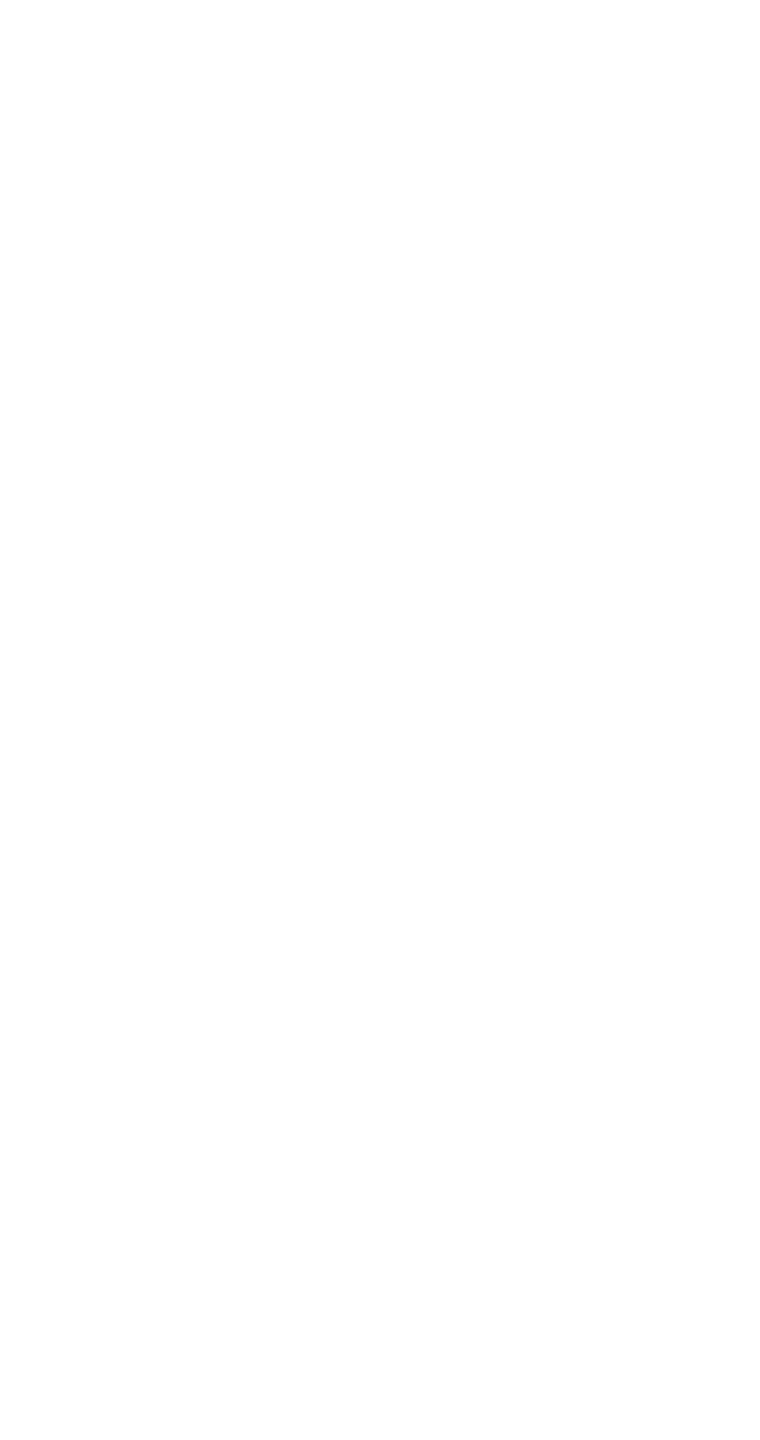 Representation of The South Moravian Region 
to the EU
Pravidelný 
monitoring